ТМКОУ «Диксонская средняя общеобразовательная школа»
Муниципальный конкурс «Зимняя планета детства»
Руководитель:
Хомяченко Елена Александровна
 тел. 8903 918557
«Эко игрушка»
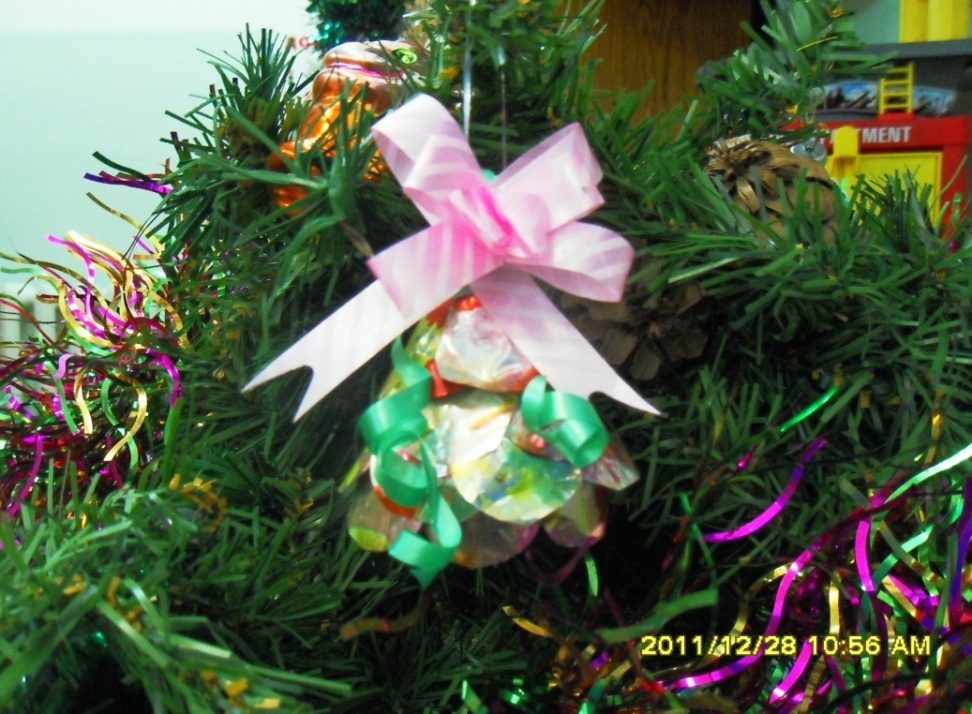 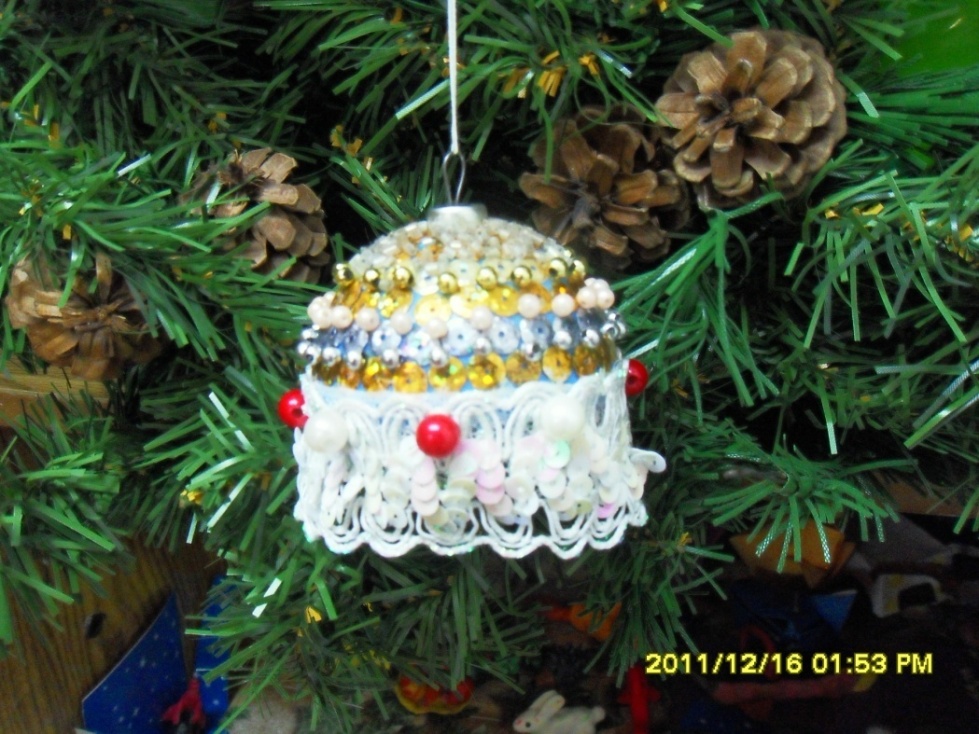 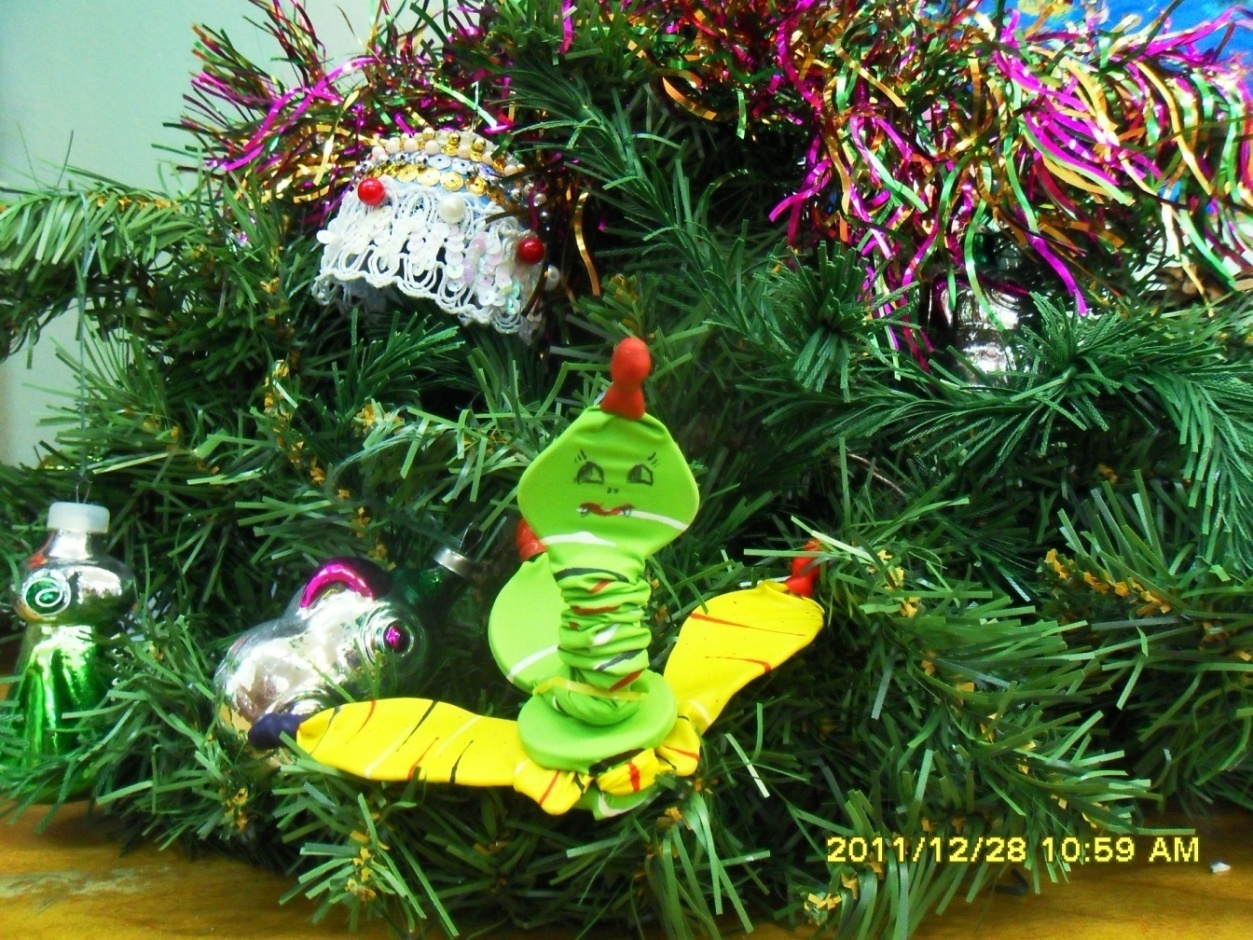 «Новогодний цветочек»
Филатова Света, 2 класс
Элек. лампочка, пакет
«Колокольчик»
Котова Алёна, 2 класс
Бисер, киндер-сюрприз,
паетки
«Дракоша»
Красильникова Настя, 1 класс
Воздушные шары
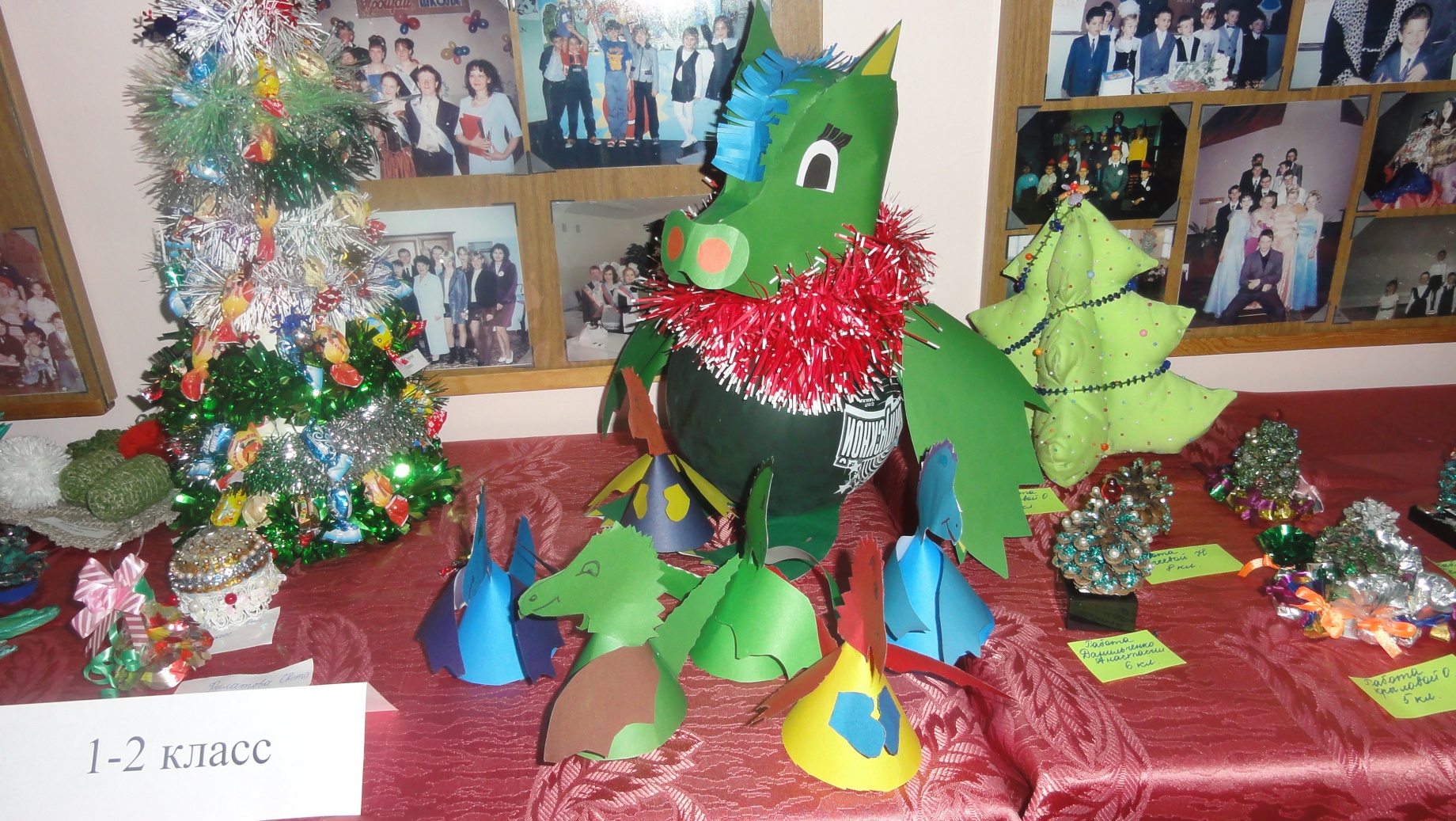 « Драконья семейка»
Состав группы:
1 класс:
Лызенко А.
Красильникова Н.

2 класс:
Котова А. 
Филатова С.
Ермакова Д.
Усачёв Д.
Дорофеев К.
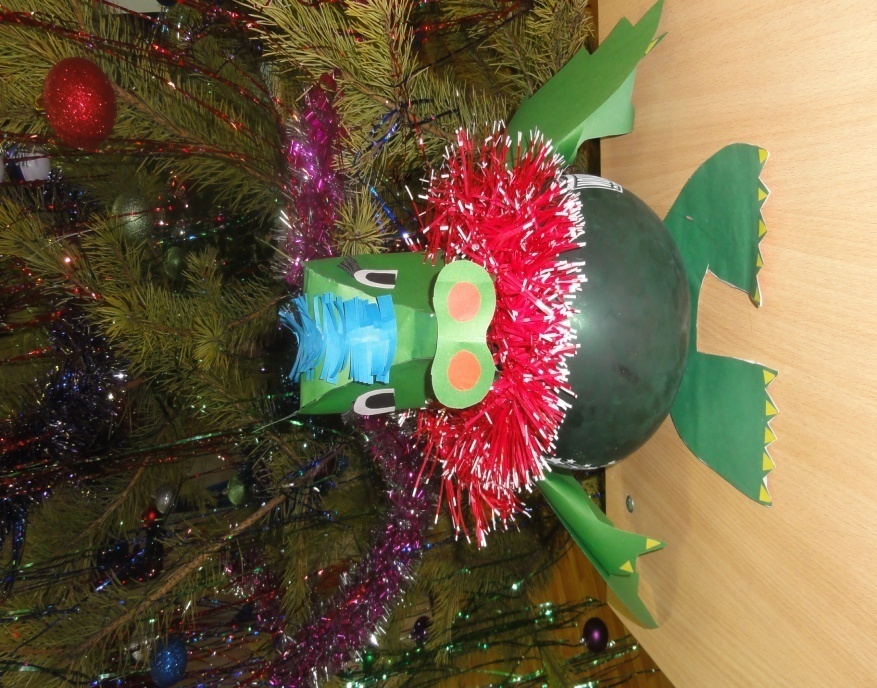 Цветная бумага, воздушный шар, мишура.
«Мама дракон»
«Знакомая незнакомка»
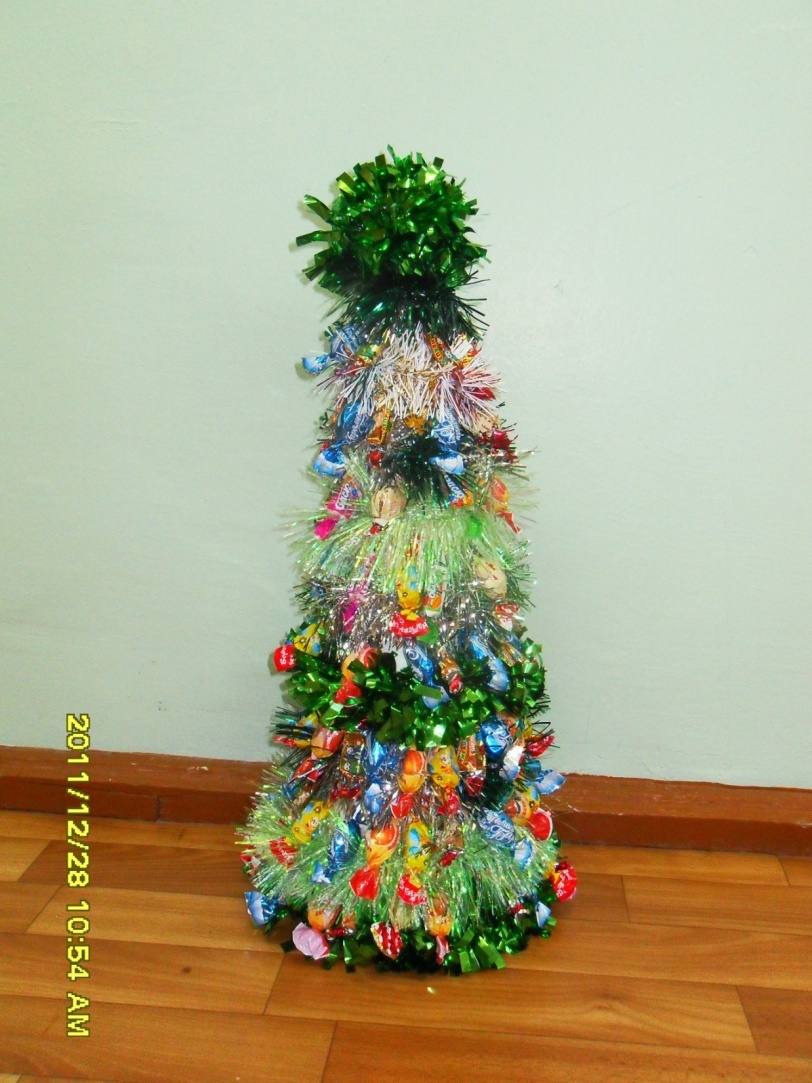 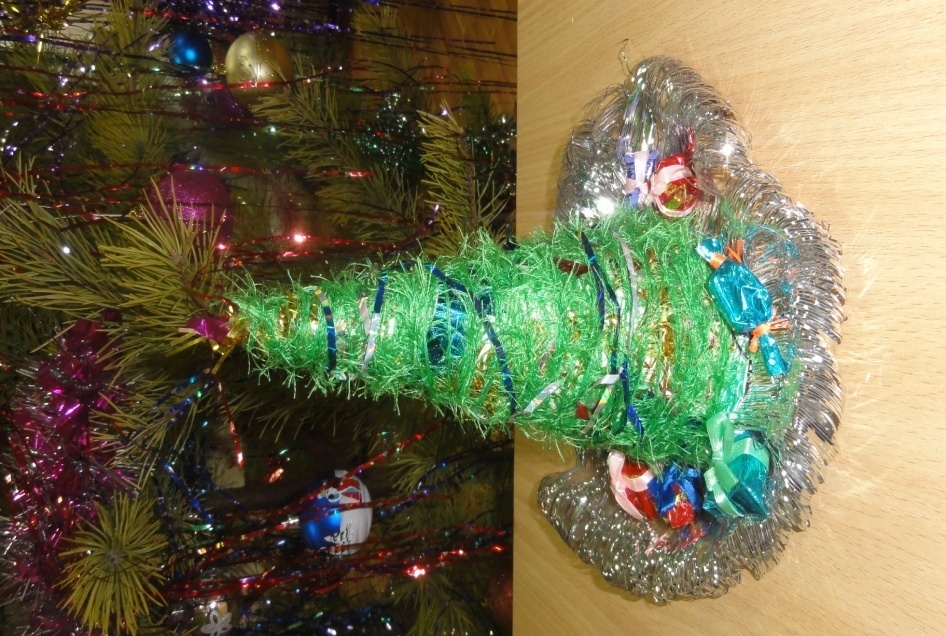 « Ёлочка - сластена»
Рыжков Дима, 2 класс
«Знакомая незнакомка»
Ермакова Дарья, 2 класс
Картон, цветные нитки
Мишура, картон, конфеты
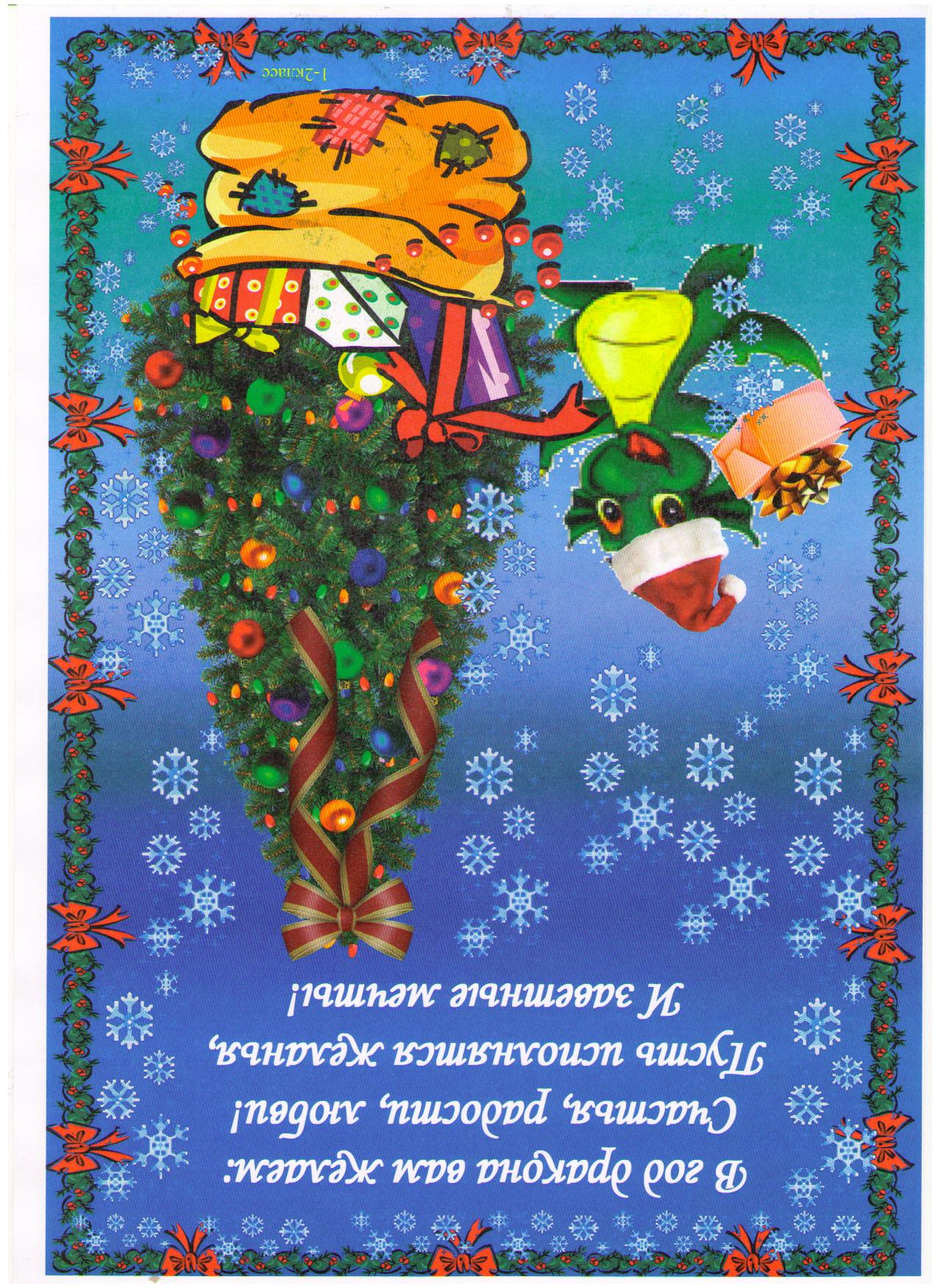 Состав группы:
1 класс:
Лызенко А.

2 класс:
Котова А. 
Филатова С.
Ермакова Д.
Усачёв Д.